Санкт Петербург
«город на Неве»
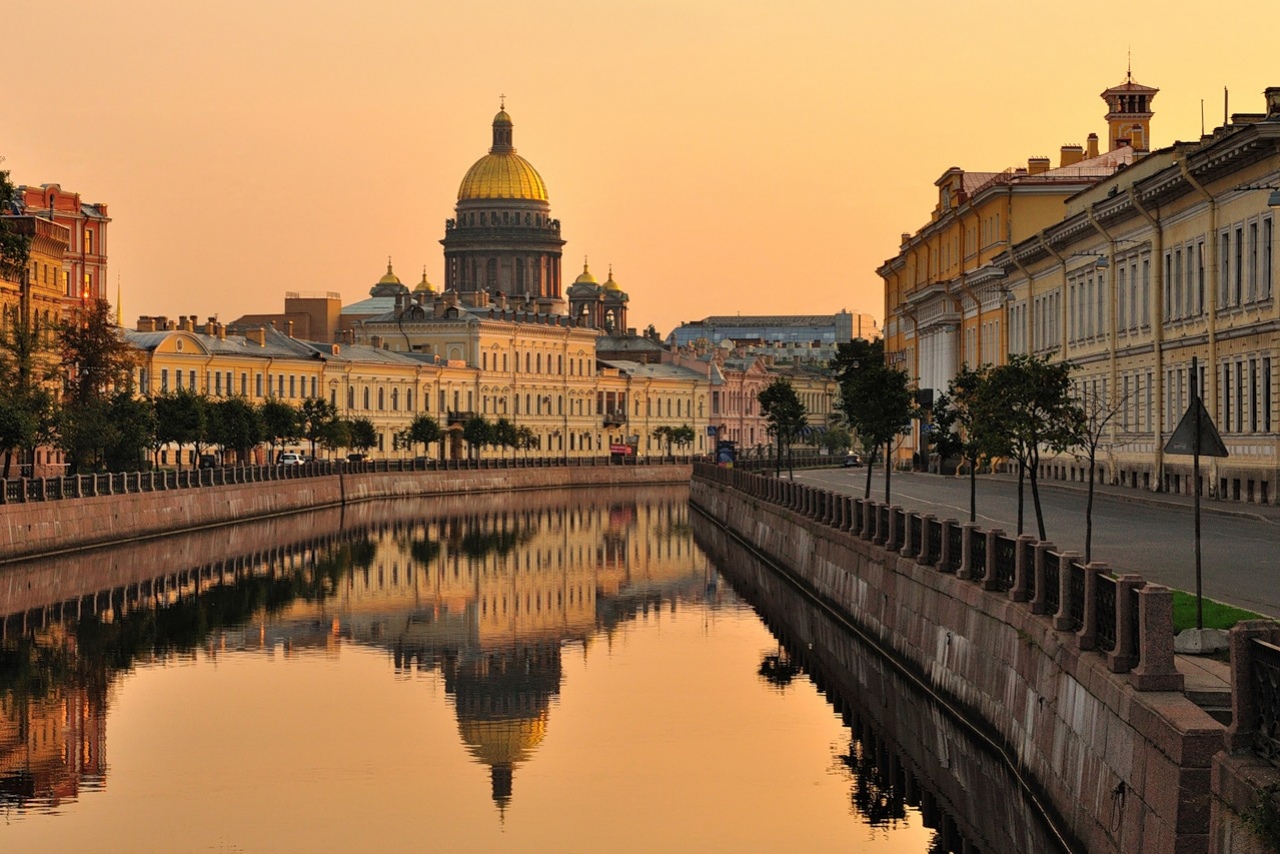 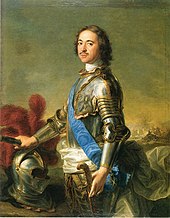 основан в 1703 году царём Петром Великим
Петропавловская крепость
Эрмитаж
Исаакиевский собор
Михайловский замок
«Белые ночи»
Všechny fotografie stažené ze stránky Google – obrázky - Petrohrad